Adolescentes . Abordaje
¿QUE ES LA ADOLESCENCIA ?
La adolescencia es una etapa del ciclo vital de desarrollo humano que se caracteriza por el crecimiento y maduración biológica, fisiológica, sicológica y social del individuo. Su inicio lo marca la capacidad biológica de reproducirse y su final la capacidad social de reproducirse. Durante este proceso el adolescente se humaniza, se apropia y recrea las características y atributos de la historia social de su gente, se individualiza e independiza, transforma el entorno y el mundo que habita a la vez que éste los transforma a ellos (Turbay, C. 1994, OMS, 1993).
POBLACION OBJETO
jóvenes entre 10 y 29
Adolescencia media 14 - 16 años
distanciamiento afectivo con los padres.
 Explora diferentes imágenes para expresarse y para que lo reconozcan en la sociedad, Explora  diferentes roles de adultos. 
Socializa con pares de diferente sexo e inicia actividad sexual. Se fascina por la capacidad de pensar diferente y el descubrir la abstracción de nuevos conceptos. 
Se vincula con  actividades colectivas que suplan su necesidad de encontrar identidad y reconocimiento social y cultural
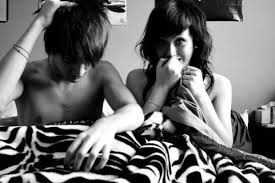 Adolescencia temprana o inicial - 10 - 13 años
cambios puberales 
ambivalente sobre separarse de sus padres 
socializa con "pares" del mismo sexo. 
Pensamiento concreto con planes hacia el futuro vagos.
curiosidad sexual 
Centrado  en sí mismo y explora qué tan rígido o flexible es el sistema moral de sus padres o figuras de autoridad.
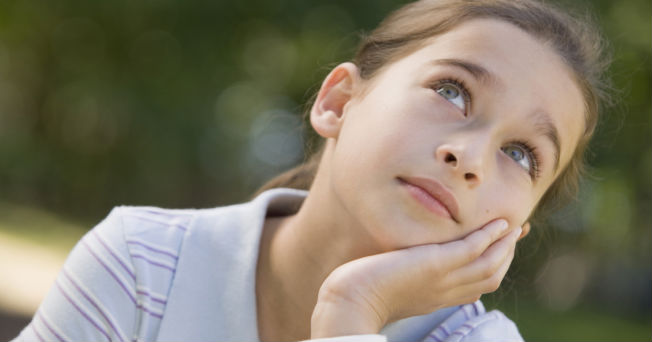 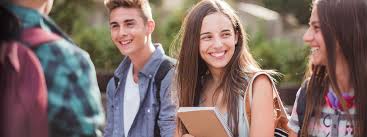 Adolescencia final o tardía - 17 - 21 
independiente y capaz de integrar su imagen corporal con su identidad o personalidad. 
Establece y consolida relaciones fundamentadas en el cuidado y el respeto por la autonomía y por la intimidad de los otros. Prefiere relaciones sociales más con individuos que con grupos o colectividades. 
Define planes y metas específicas, viables y reales. Es capaz de abstraer conceptos, define su sistema de valores e ideología
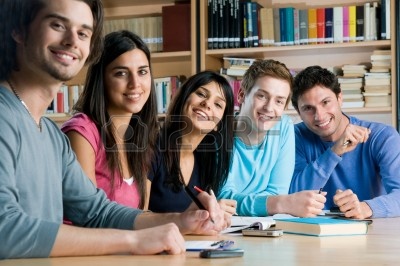 Adulto Joven
Según la OMS a este grupo pertenecen las personas entre 21 y 24 años de edad y corresponde con la consolidación del rol social.
. CARACTERÍSTICAS DEL SERVICIO
Atención Integral
Equipo Transdisciplinario
Participación en la toma de decisiones
Intersectorialidad e Interinstitucionalidad
Manejo Ético y Confidencial de la Información
Los pasos que se deben seguir
Información y orientación
Historia Familiar y Médica personal
Dependencia económica, responsabilidad económica, relaciones familiares, comunicación con padres o hermanos, ocupación actual de los padres, escolaridad de los padres y figura de autoridad en el hogar.
Antecedentes médicos familiares: convulsiones, alcoholismo, enfermedades mentales, tabaquismo, drogodependencias, cáncer, trastorno del metabolismo de los lípidos.
Situación personal: Proyecto de vida, ánimo y depresión, consumo de tabaco, alcohol y otras sustancias psicoactivas, uso de armas, antecedentes judiciales, ocupación, uso del tiempo libre y preferencias, grado escolar actual, último año cursado, deserción escolar, rendimiento académico, número de establecimientos educativos en que ha estudiado, disciplina escolar, relaciones con profesores y padres, pertenencia a grupos organizados, conocimiento del entorno social, trabajo comunitario, características de amigos, tipo de interrelación con amigos, religión, intereses espirituales, actividades ecológicas, nutrición, imagen corporal, ejercicio y actividad física, actividad sexual, menarca y espermarca, número de compañeros sexuales, uso de condón, conocimiento de ETS, práctica anticonceptiva, antecedentes de accidentes y de ETS.
Hacer Examen físico completo y cuidadoso
Medición antropométrica completa: IMC, · Toma de la Presión Arterial
· Examen físico completo por sistemas.
· Valoración del estadio Tanner
Enseñanza de autoexamen de senos y testículos
Prescripción de exámenes de laboratorio
 - Hemoglobina  y hematocrito : adolescencia inicial o puberal, 
· Colesterol HDL (historia familiar de hiperlipidemias o IAM en menores de los 50 años .
· VDRL , VIH/SIDA (VIH1 adolescentes sexualmente activos, una vez durante toda la etapa.
· Citología Cervicouterina  a las jóvenes que tienen vida sexual activa
intervención de los factores de riesgo, los tratamientos necesarios y las remisiones pertinentes